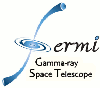 Fermi-LATNotes on HEA Data Formats and Analysis Software
Joseph Asercion – Fermi Science Support Center
September 29, 2021
Data Formats & Analysis Tools
High priority for Future Tools: Legacy Compatibility
Fermi-LAT is at a stage in its mission lifetime where it is highly unlikely major overhauls of the data analysis tools & data formats will occur
In order to facilitate future multi-mission analyses using Fermi-LAT data, compatibility with the currently implemented data format serialized in FITS is essential
Full outline of the Fermi Data Format can be found here: https://fermi.gsfc.nasa.gov/ssc/data/analysis/documentation/Cicerone/Cicerone_Data/LAT_DP.html
Areas of concern:
Resolving the differences between usage of event classes to link Events and IRFs in LAT vs HESS style
Maintaining interoperability is key
Serialization Format
Analysis Tools
Open Sourcing
[Speaker Notes: Re: event classes and IRFs]
Efforts toward Open Source Analysis Tools
Analysis Tools
Distribution
Fermi Science Tools (now Fermitools) are now hosted on Github (migration Oct. 2018)
Source code released and hosted by the Fermi-LAT Organization
Previously, source code was available via direct tarball download from the FSSC
PR approval/moderation is maintained by collaboration/FSSC members, however, the code is available for forking and the community is encouraged to undertake their own development
Web-based services and Github integrations
Maintenance development of tools is ongoing
Front-end tool wrappers (such as Fermipy) enable easier usage by non-expert users
Fermitools are distributed via the Conda package manager 
Fermi maintains a dedicated channel on Anaconda.org to host the compiled tools and ancillary data
Philosophy has been to move away from self hosting/generation of precompiled code toward usage of package managers and software industry-standard tools for CI/CD